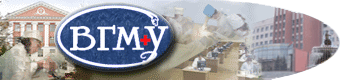 Кафедра общественного здоровья и здравоохранения
с курсом  ФПК и ПК
Методические рекомендации по подготовке средств формирования здорового образа жизни
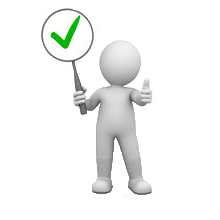 ЦЕЛЬ 
практического задания
Овладеть методикой подготовки 	средств формирования ЗОЖ: 	мультимедийная и интерактивная 	презентации, лекции, санитарного 	бюллетеня, плаката, памятки, 	буклета, брошюры, малых форм 	печатных информационно-	образовательных материалов, 	видеоматериалов и т.п.
Требования по выполнению средств ЗОЖ
Все творческие проекты выполняются индивидуально, кроме видео (1 или 2 человека).
Все работы сохранять в электронном виде, т.к. они пригодятся на производственной практике после 5 курса.
Все средства должны содержать в себе профилактическую направленность.
Все творческие проекты должны быть выполнены без негатива, в позитивном ключе.
Без плагиата! Только самостоятельная работа.
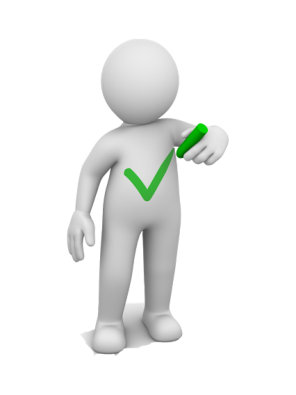 Классификацияметодов и средств работпо  формированию  ЗОЖ
Методы медико-гигиенического обучения и воспитания населения
Печатный
Наглядный
Устный
Комбинированный
Критерии правильного оформления средств по формированию ЗОЖ
Отсутствие грамматических, орфографических и речевых ошибок.
  Отсутствие фактических ошибок, достоверность представленной информации.
 Отсутствие лечения, рецептов, рекламы лекарственных препаратов и др.
 Отсутствие эмблем, логотипов и др.
 Оригинальный дизайн.
 Обоснованность и рациональность использования средств мультимедиа и анимационных эффектов.
Особенности подписи творческих работ
Фамилия, имя, отчество.
Номер группы.
Курс, факультет.
 Год издания.
Особенности подписи  творческих работ
Санбюллетень – справа внизу на лицевой стороне.
Презентация – на титульном слайде.
Видео – в начале либо в конце.
Лекция – на титульном листе.
Буклет – на 1 развороте либо последнем.
Брошюра – на титульном листе либо последнем.
Плакат – внизу: - печатный – на лицевой стороне;
				              - рисованный – с обратной стороны.

Во всю печатную продукцию подпись впечатывается.
Все работы, выполненные от руки, подписываются вручную.
Мультимедийная презентация
Презентация – это инструмент предъявления визуального ряда, назначение которого – 
создание цепочки образов.

 Презентация – важнейший элемент информационной культуры и квалификации, необходимой в профессиональной деятельности.
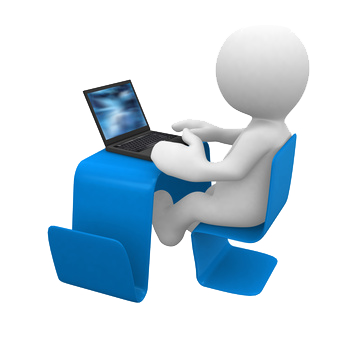 Пять основных признаков презентации
1. Увлекательность.
2. Содержательность.
3. Запоминаемость.
4. Активизация.
5. Сбалансированность.
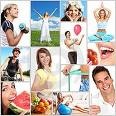 Структура презентации
1. Название/тема, 
информация об авторе.
2. План.
3. Введение.
4. Основная часть.
5. Заключение (выводы).
6. Список литературы  (XXI века).
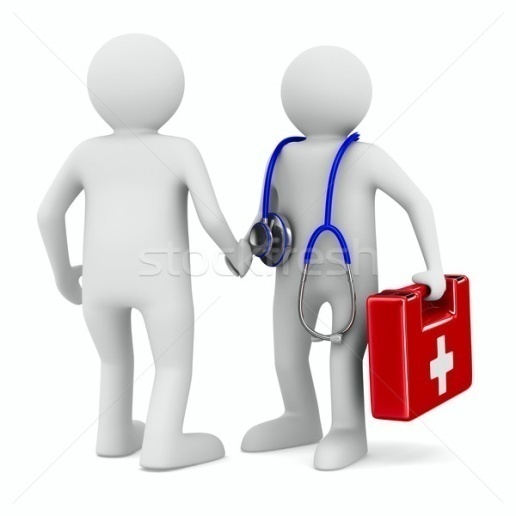 Требования к  оформлениюмультимедийной  презентации
1.Количество слайдов не менее 20-ти.
2.Наличие списка используемой      литературы 	или    интернет - ресурсов.
3.Надписи и заголовки  изображают   	четким крупным шрифтом.
Требования к оформлению
Шрифты

  Для заголовков — не менее 32 пункта.

  Для информации — 28 - 32,
в таблицах допускается 26 - 30 пунктов.

  Нельзя смешивать разные типы шрифтов в одной презентации.
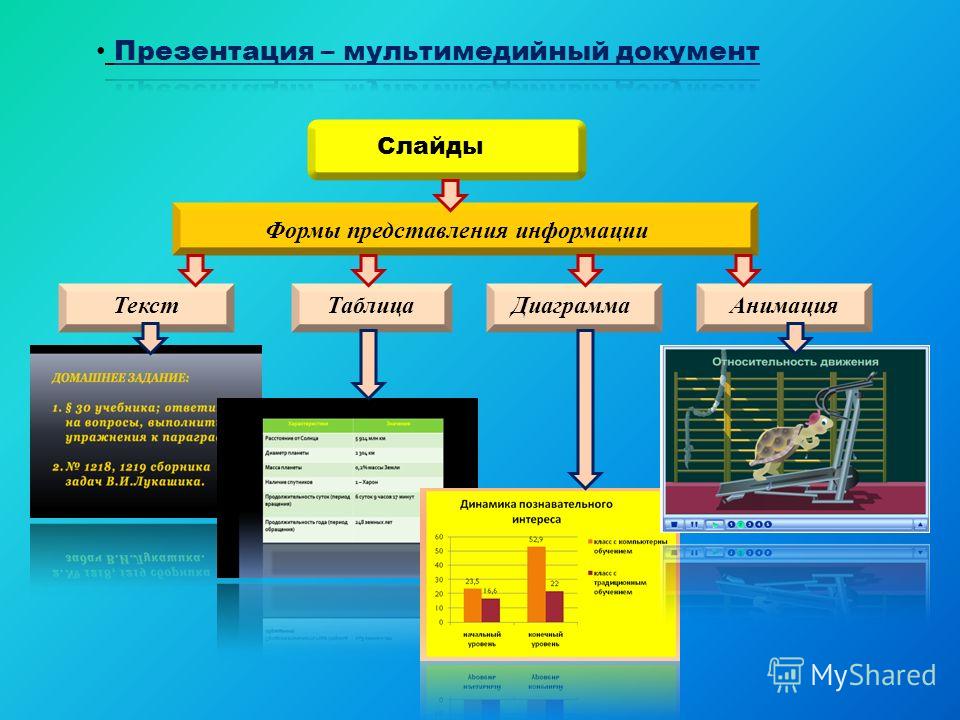 Примеры 
ошибочных слайдов
Подписьэлектронного файла мультимедийной презентации
Файл 
должен быть подписан:	
ФИО студента, 
№ группы, 
курс, факультет,
год издания средства.
Оформление титульного слайдамультимедийной презентации
Министерство здравоохранения Республики Беларусь
Витебский государственный медицинский университет
Кафедра общественного здоровья и здравоохранения с курсом ФПК и ПК
 
Зав. кафедрой общественного 
здоровья и здравоохранения 
с курсом ФПК и ПК, 
д.м.н., профессор Глушанко В.С.
 
Презентация на тему:
Близорукость. 
Рекомендации по предупреждению и развитию заболевания.
 
 
Выполнила:
студентка 4 курса 7 группы
лечебного факультета
Иванова И.И.
 
г. Витебск, 2024 г.
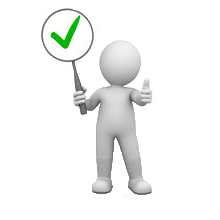 Особенности  оформления презентаций
- Осторожно использовать объекты 
Word Art  c тенями и с волной 
(затрудняют чтение текста).

Осторожно применять подчеркивания 	 (похоже на ссылки).

- Осторожно применять курсив 
(плохо читается).

- Не злоупотреблять 
ЗАГЛАВНЫМИ БУКВАМИ.
Правильное оформление литературы
Горбаток, Н.А. Общая теория государства и права в вопросах и ответах: учеб. пособие / Н.А. Горбаток; М-во внутр. дел Респ. Беларусь, Акад. МВД. – Минск, 2005. – 183 с.
Национальный Интернет-портал Республики Беларусь [Электронный ресурс] /  Нац. центр правовой информ. Респ. Беларусь. – Минск, 2005. – Режим доступа: http: //www.pravo.by.  –  Дата доступа: 25.01.2022.
Интерактивная презентация
Интерактивная презентация - 
это диалог между компьютером 
и человеком, в котором человеку предоставляется возможность искать 
и находить для себя информацию самостоятельно, 
по мере необходимости.
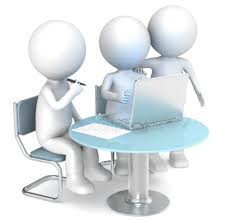 Основная цель создания -  повышение наглядности  
и эффективности информации.
Разновидности электронных   плакатов
- Мультимедийный плакат, содержащий совокупность видео-, аудио-, информации, 
а также статичную графику (иллюстрации) и текст.

- Интерактивный плакат, является мультимедийным, но обладает еще и дополнительными свойствами, обеспечивающими обратную связь с пользователем.

- Трехмерный плакат, представляет собой разновидность интерактивных плакатов и предоставляют пользователю более широкие возможности получения информации.
Оформление 
титульного слайда 
и подписи 
соответствует 
мультимедийной презентации
Лекция
Лекция — 
логически стройное, 
систематически последовательное,  
ясное изложение того или иного научного вопроса.
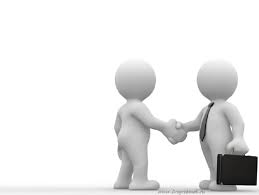 Структура лекции
- Титульный лист с подписью.
- План (содержание).
- Введение.
- Основная часть.
- Заключение.
- Список литературы (XXI века),        Интернет-ресурс  с датой доступа.
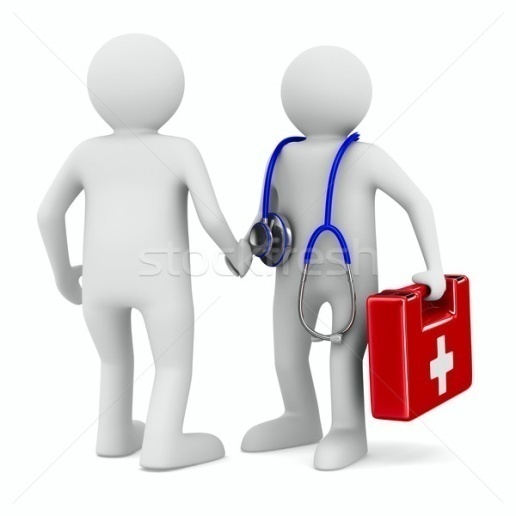 В лекции должно быть не менее  16 страниц.
Общие требования к лекции
- не менее 16 страниц;
- наличие титульного листа;
- содержание с нумерацией страниц вверху листа по центру;
- соответствие теме;
- правильность используемой терминологии;
- отсутствие ошибок правописания и опечаток;
- наличие «красной строки»;
- шрифт Times New Roman;
- кегль 14;
- межстрочный интервал 1,5;
- новый раздел – с нового листа;
- нумерация страниц со второго листа (титульный лист не пронумеровывается);
- наличие выводов по рассматриваемой проблеме.
Оформление титульного листа
Министерство здравоохранения Республики Беларусь
Витебский государственный ордена Дружбы народов медицинский университет
Кафедра общественного здоровья и здравоохранения с курсом ФПК и ПК
 

Зав.кафедрой общественного 
здоровья и здравоохранения 
с курсом ФПК и ПК, 
д.м.н., профессор Глушанко В.С.
 


Лекция на тему:
Близорукость. 
Рекомендации по предупреждению и развитию заболевания.
 
 
Подготовил:
студент 4 курса 7 группы
лечебного факультета
Иванов И.И.
 
г. Витебск, 2024 г.
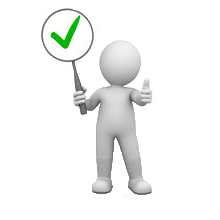 Санбюллетень
Санитарный бюллетень 
— это статья, которую обычно пишут врачи, медработники, используя для оформления рисунки и фотографии.
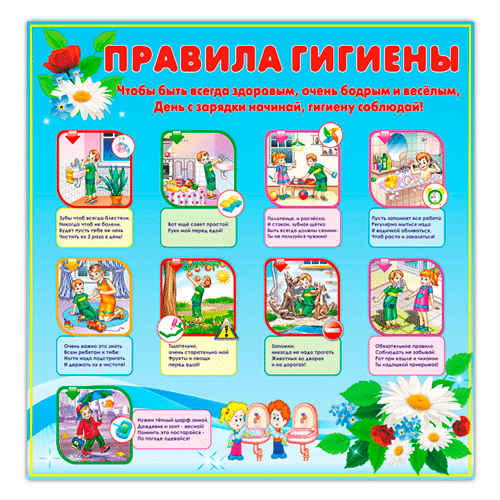 Должен иметь профилактическую направленность, т.е. содержать информацию 
не столько о заболеваниях 
и их лечении, сколько  о профилактике и принципах здорового образа жизни.
Требования к оформлениюсанитарного бюллетеня
- Важно помнить, что текст, заключенный в квадрат или круг, вызывает больше доверия. Он обычно делиться на 4 – 6 столбцов  шириной  12 – 14 см.
- Каждая статья имеет свой цветной подзаголовок.
- Прежде чем приступить к выпуску санбюллетеня,  необходимо подумать:
 где и как будет размещен санбюллетень;
 определить его тему;
 решить, кому он адресован.
Требования к оформлению санитарного бюллетеня
- Название должно быть крупным, метким, ярко выраженным.
- Наличие введения, основной части и заключения.
- Содержание должно включать профилактическую направленность.
Подпись санитарного бюллетеня
Фамилия, имя, отчество, 
№ группы, 
курс, факультет, 
год выпуска средства
 
(в правом нижнем углу
лицевой стороны).
Плакат
Плакат – 
это  наглядное изобразительное средство, пропагандирующее  возможность формирования  
здорового образа жизни.
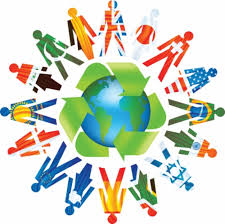 Требования, предъявляемые к плакату
- Содержание должно быть неожиданным, но лаконичным.
- Текст должен быть доходчивым и выразительным.
- Не следует вставлять большое  количество текста.
- Дизайн должен быть одновременно и простым и броским.
- Не следует использовать много мелких    фрагментов или деталей.
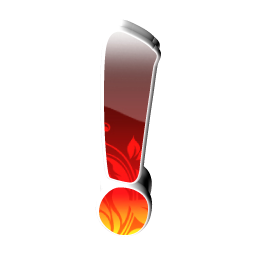 Подпись плаката
Печатный плакат

Фамилия, 
имя, отчество, 
№ группы, 
курс, факультет, 
год выпуска средства

(на лицевой стороне)
Рисованный плакат

Фамилия, 
имя, отчество, 
№ группы, 
курс, факультет, 
год выпуска средства


(с обратной стороны)
Памятка
Памятка – это средство вербальной и/или визуальной передачи информации, 
краткое изложение какого-либо 
вопроса или проблемы, 
а также самые важные сведения, которыми надо руководствоваться в определенных  жизненных ситуациях 
или при выполнении определенной операции.
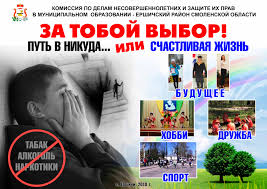 Виды памяток
- Памятка-алгоритм.
- Памятка-инструкция.
- Памятка-совет.
- Памятка-разъяснение.
- Памятка-стимул.
- Памятка «вопрос-ответ».
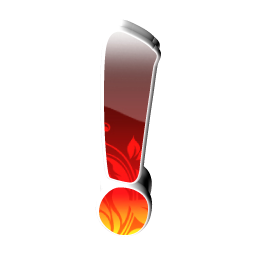 Структурные блоки памятки
- Заголовок (точный, краткий, его цель – привлечь внимание).
- Ведущий абзац (заставляет читать текст дальше, интригует). 
- Средний абзац (развивает понимание и оценку предмета, отвечает на все вопросы).
- Заключительный абзац (дает понять, какое действие от читателя желательно).
Памятка включает в себя
Факты о проблеме.
 Советы.
 Алгоритм действий в определенных случаях.
 Информацию об адресах и телефонах специализированных лечебно-профилактических и других учреждениях.
 Количество страниц от 1 до 4.
Подпись памятки
Фамилия, имя, отчество, 
№ группы, 
курс, факультет, 
год выпуска средства.
Буклет
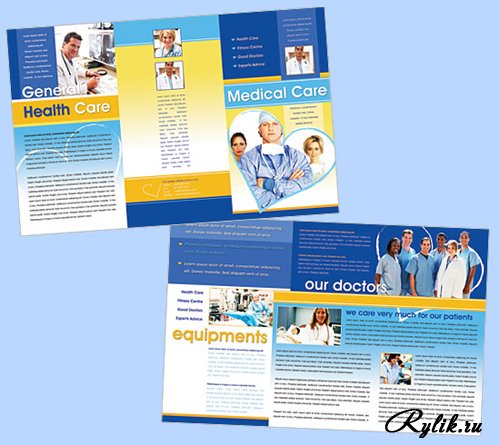 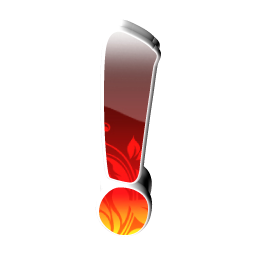 Буклет – это произведение печати изготовленное на одном листе, сложенном параллельными сгибами, 
  в  несколько страниц так, 
что текст на нем может    читаться  	без разрезки. 	


Раскрывается напечатанный буклет как ширма.
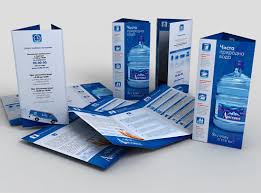 Общие критерии оценки
- Выразительность стиля.
- Ясность написания текстов. 
	Необходимо правильно определить оптимальный объем информации.
- Продуманность деталей.
- Целесообразное использование стилей и шрифтов.
- Привлекательность общего дизайна.
-Соответствие размещения и содержания информации.
- Наличие подписи.
Рекомендации по созданию буклетов
Буклет может создаваться 
с помощью: 


текстового редактора Microsoft Word, 
программы Microsoft Publisher,     онлайн-сервис Canva и другие.
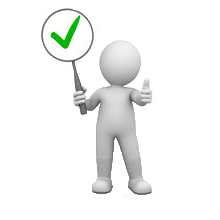 Подпись буклета
Фамилия, имя, отчество, 
№ группы, 
курс, факультет, 
год выпуска средства

(на первом либо последнем развороте).
Брошюра
Брошюра – это книжное малоформатное издание объемом от 4 до 48 страниц формата А4, А5, А6 в популярной форме освещающее вопросы здорового образа жизни и профилактики различных заболеваний. В этом ее отличие от буклетов, напечатанных на одном листе, и от книг (имеют более 48 страниц).
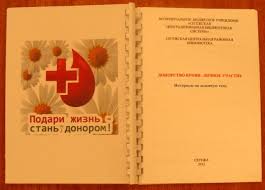 Требования к оформлению
- Страницы соединяются ниткой, скрепкой, пружиной или склеиванием. Отсюда и название (от французского слова brochure, что означает «сшивать»). 
- Характерна мягкая обложка. В виде брошюры могут издаваться сборники методических разработок, программы мероприятий и т.д.
- Все страницы пронумерованы арабскими цифрами в нижней части по центру с использованием «сквозной нумерации». Титульный лист включается в общую нумерацию, но номер на нем не проставляется. 
- Желательно, чтобы все статьи отдельных авторов или по отдельной теме печатались в брошюре с новой страницы, 
- Текст должен печататься шрифтом Times New Roman, кегль 14 через одинарный межстрочный интервал. 
- Верхняя и нижняя границы текстового поля должны составлять 2 см, левая граница – 3 см, правая – 1 см. Первая строка абзаца начинается на расстоянии 1,2 см от левой границы текстового поля.
Подпись брошюры
Фамилия, имя, отчество, 
№ группы, 
курс, факультет, 
год выпуска средства

(на титульном листе либо последнем)
Макет
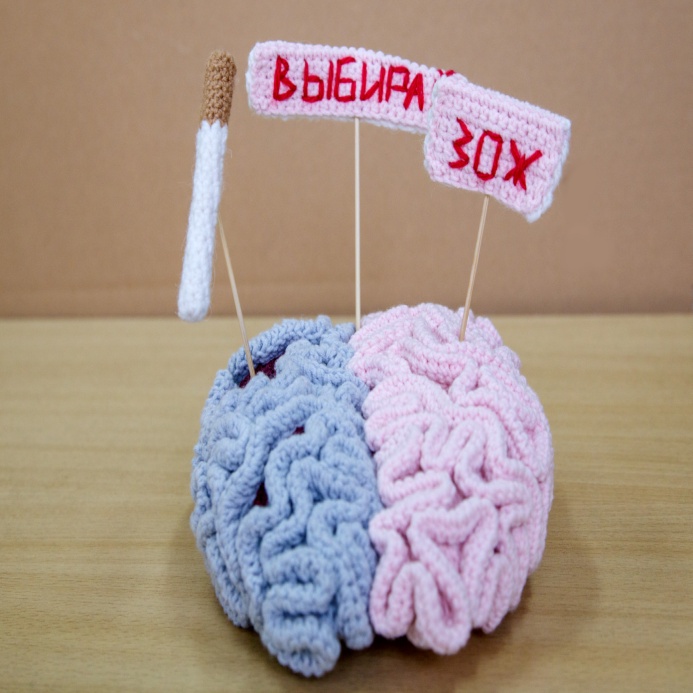 Маке́т 
(фр. maquette масштабная модель, 
итал. macchietta, 
Уменьшительное от macchia) — 

модель объекта 
в уменьшенном масштабе 
или в натуральную величину.

Обязательно несет в себе профилактическую направленность.
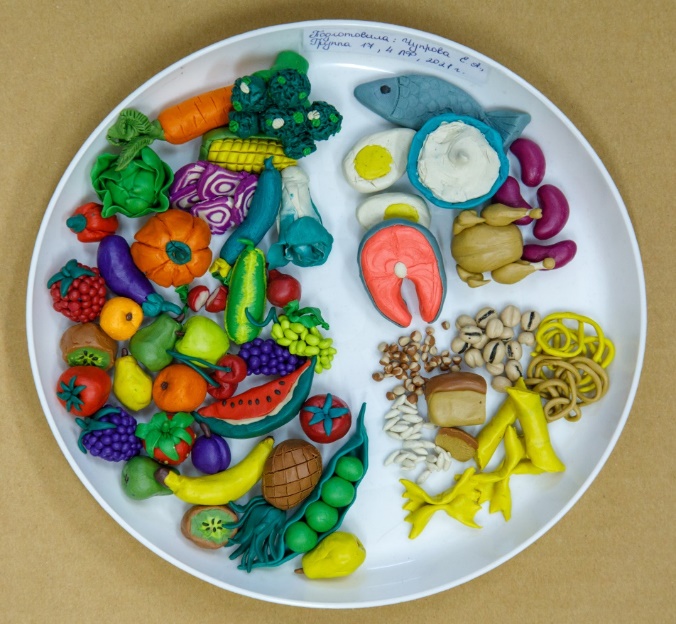 Требования к оформлению
- Выполняется в разных техниках 
(вязание, вышивание, лепка, конструктор, 
папье-маше, квиллинг, оригами, 
техника выжигание и др.).
- Изготавливается из разных материалов (нитки, бисер, пластилин, кожа, 
дерево, металл, бумага и др.).
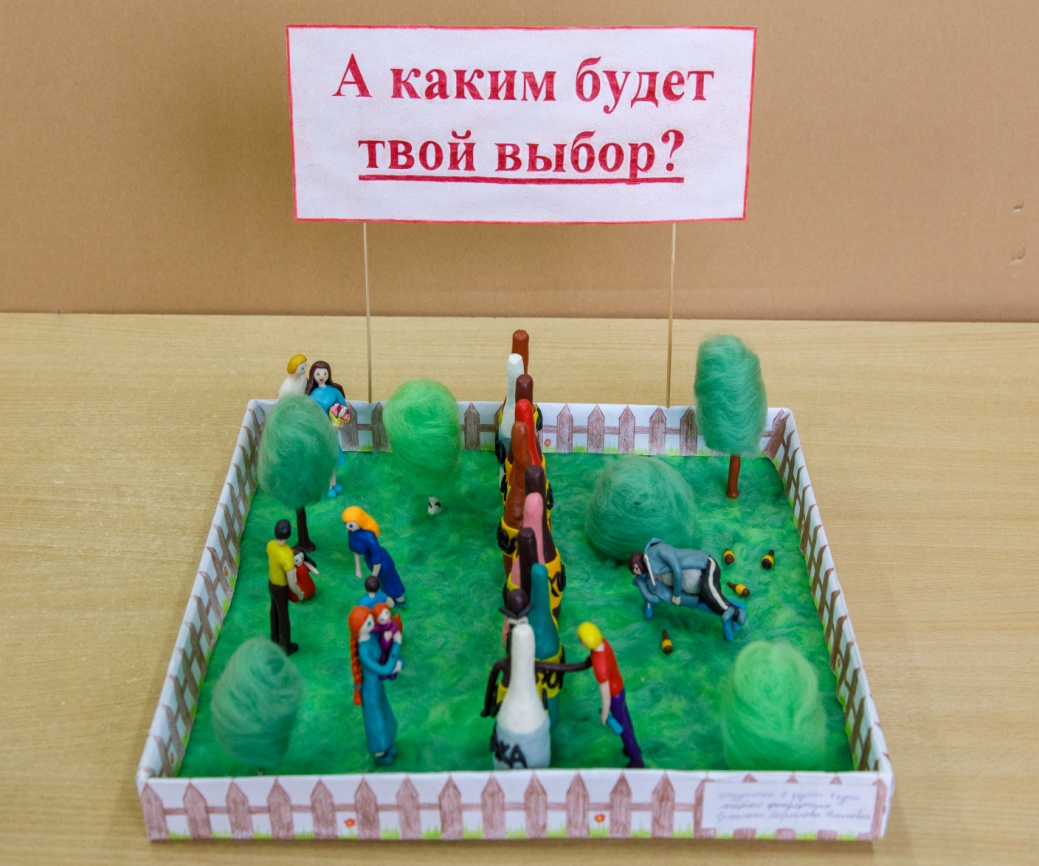 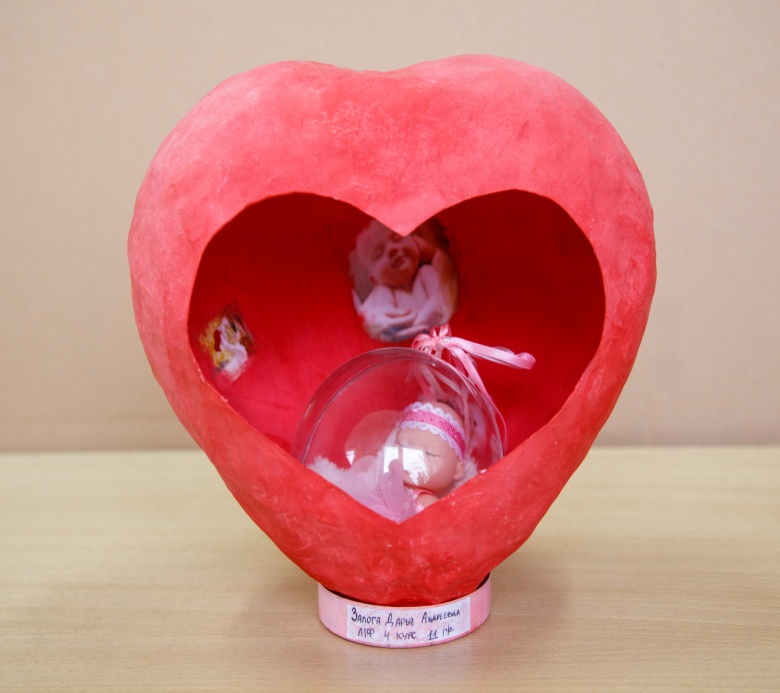 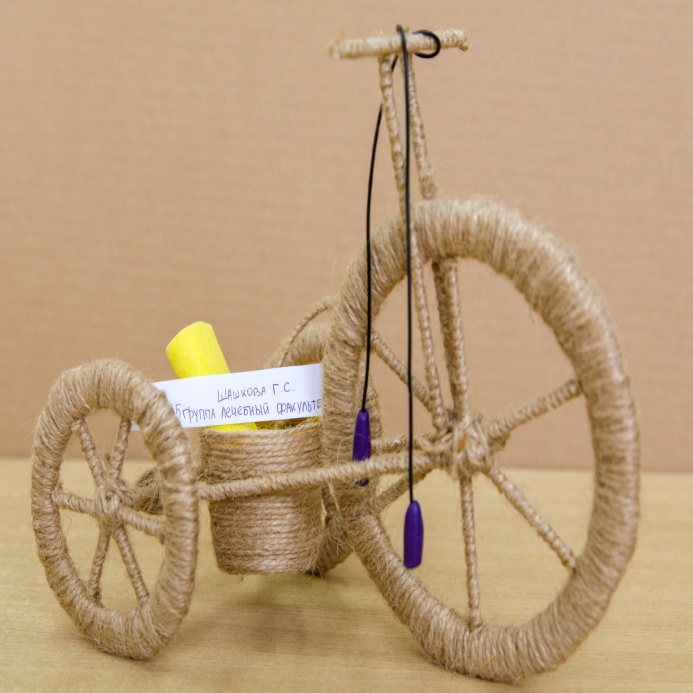 Подпись макета
Фамилия, имя, отчество, 
№ группы, 
курс, факультет, 
год выпуска средства.
Календарь
Календарь - это специальная таблица или книжка, в которой все дни года разделены 
на месяцы и недели.

Календарь является не только полезным инструментом при планировании рабочего времени, но и эффективной рекламой и оригинальным носителем информации по вопросам здорового образа жизни.
Листовка
Листовка - вид агитационной или информационной литературы, 
лист бумаги с текстом и иногда 
с иллюстрациями.
Листовка носит агитационно-информационный характер. 
В листовке могут быть даны лаконичные советы и рекомендации.
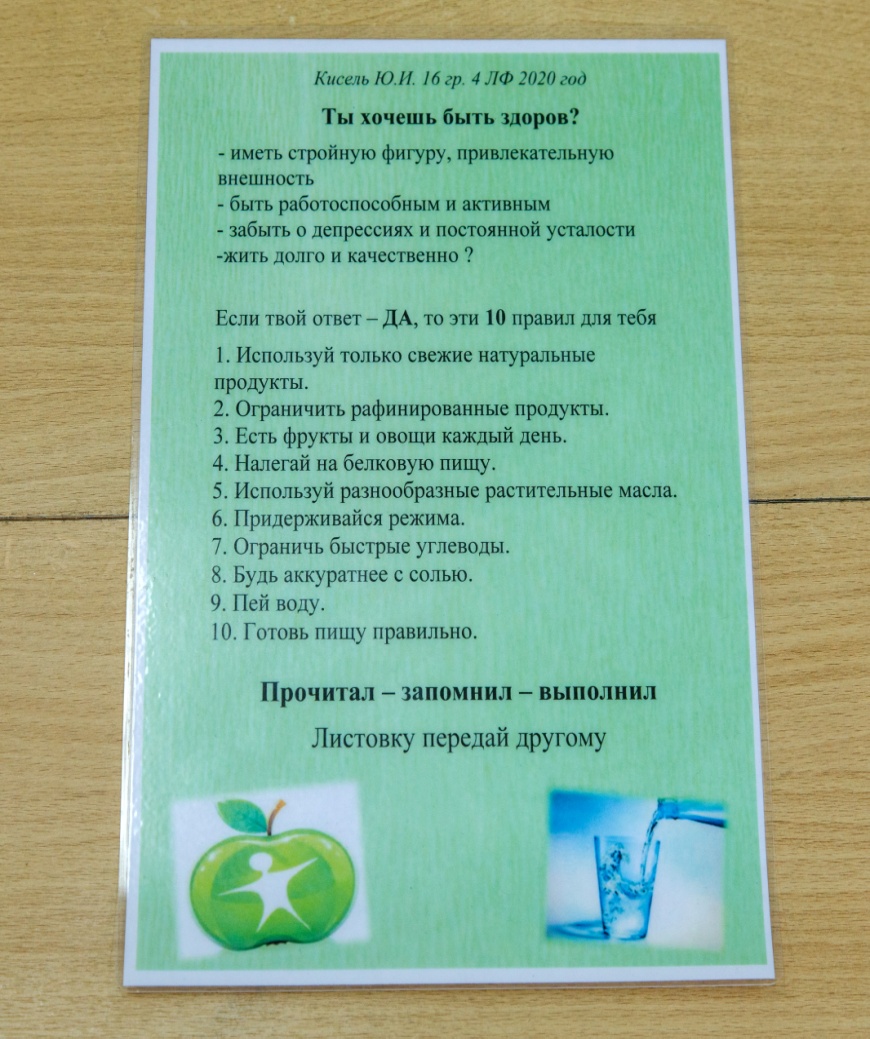 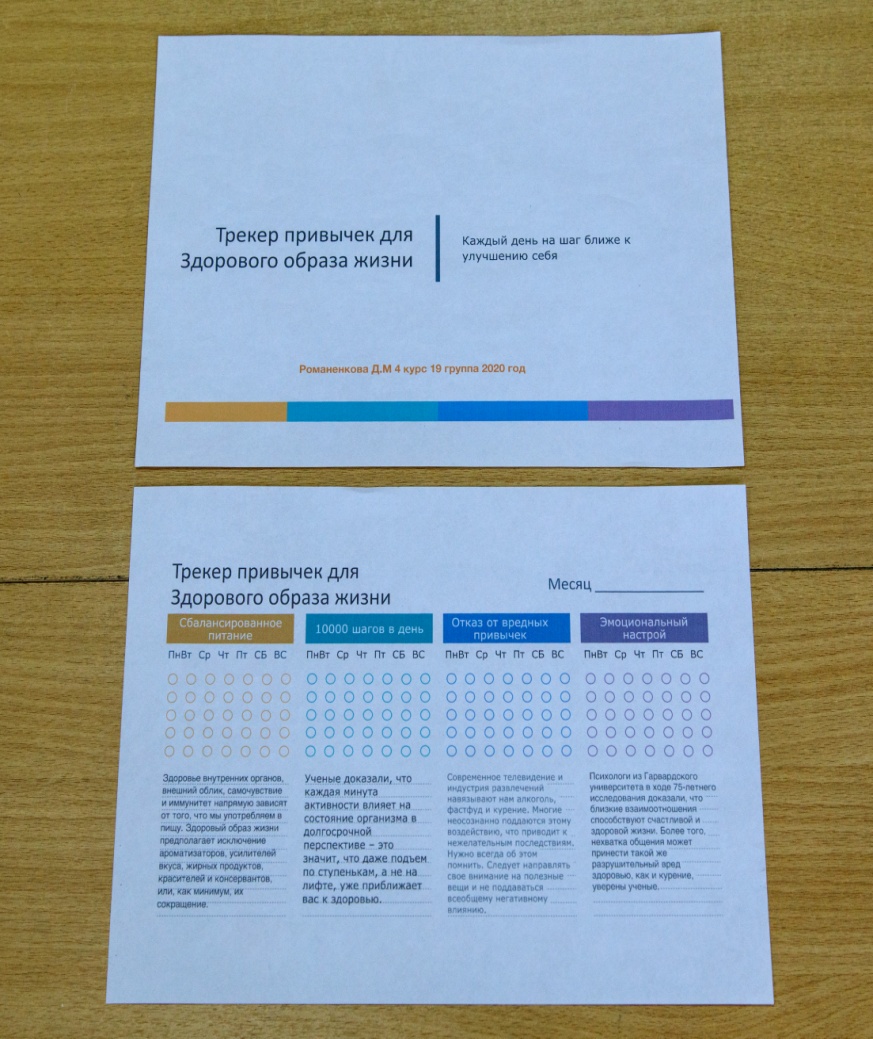 Фотофокус
Фотофокус - это искусство создания собственной фотографии, отражающее специфику содержания выбранной темы.
Фотофокус - это возможность проявить себя  и раскрыть содержание темы в одном кадре.
Флаер
Флаер (от англ. flyer (flier) – (рекламный листок) – небольшая рекламная листовка, выполненная в ярких красках, используемая в основном как раздаточный материал.
Закладка
Закладка – полоска бумаги или полимерного материала с нанесённой 
на неё информацией специальной направленности, 
служащая для отметки места чтения.
Наклейка
Наклейка - одна из малых форм напоминающей рекламы; 
производится полиграфически 
или методом шелкографии, 
обычно на самоклеющейся основе.
Наклейки бывают самых различных форм, размеров 
и цветов, 
и наклеиваются 
на различные поверхности.
Игра
Игра - это вид деятельности, в которой рефлексия и рефлексивное мышление организуются, поддерживаются и направляются потенциальной мыследеятельностью, взятой в ее основных процессуальных и структурных компонентах. 
Чем более жесткие правила и определенные правила заданы в игре, тем более ясна и представима будущая мыследеятельность.
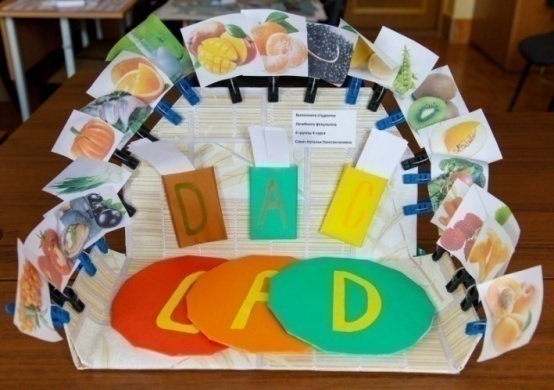 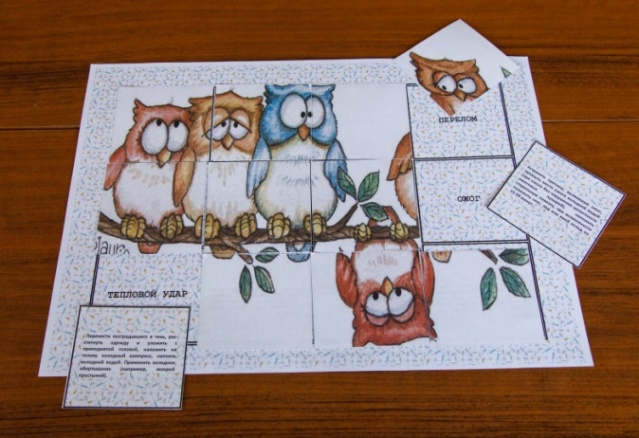 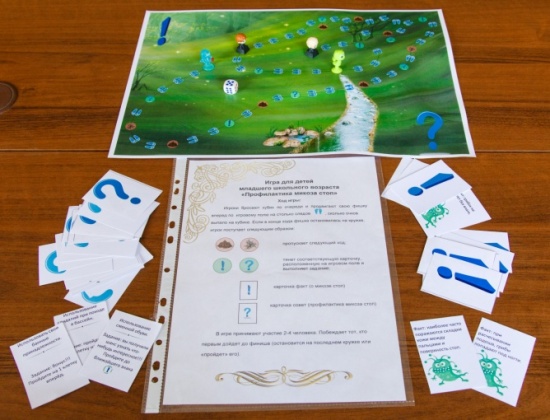 Подпись дополнительных средств
Фамилия, имя, отчество, 
№ группы, 
курс, факультет, 
год выпуска средства.
Видео
Видео - электронная технология формирования, записи, обработки, передачи, хранения и воспроизведения подвижного изображения, основанная 
на принципах телевидения, 
а также аудиовизуальное произведение, 
записанное на физическом носителе
 (USB-флэш-накопитель).
Видео
Критерии оформления:

- соответствие указанной теме;
- техническая реализация;
- композиция;
- оригинальность;
- содержательность работы – 
законченность  сюжета;
- выразительные средства: 
наличие   звукового    сопровождения;
- общее эмоциональное восприятие.
Требования к разработке видеоматериалов
- Сюжет должен быть понятен и однозначен, логичен, исполнен на высоком эстетическом уровне, с  расчетной продолжительностью видеоролика не более 3-4 минут.
- Необходимо учитывать возрастные, гендерные, этнокультурные особенности  общества, адресных групп. 
- Запрещено использовать изображения, иллюстрирующие технологию приготовления и употребления наркотиков. 
- Наиболее эффективным средством воздействия на население являются видеоролики, натуралистично показывающие вред для здоровья человека. 
- Важно, чтобы видеоролики не только вызывали желание обратиться к врачу, но и указывали на выход, номер горячей линии, адрес учреждения, адрес сайта в интернете и т.д.
- Важно, чтобы тон рекламного ролика был чутким и уважительным по отношению к людям.
Подпись видео
Фамилия, имя, отчество, 
№ группы, 
курс, факультет, 
год выпуска средства

(в начале либо в конце)
И в заключении:
Все работы выполняются индивидуально и носят исключительно профилактическую направленность.

Желаем Вам фантазии и творческого вдохновения 
в создании своих шедевров.
Благодарю   за внимание!